Floradistricten
Kort maar krachtig
Floradistricten
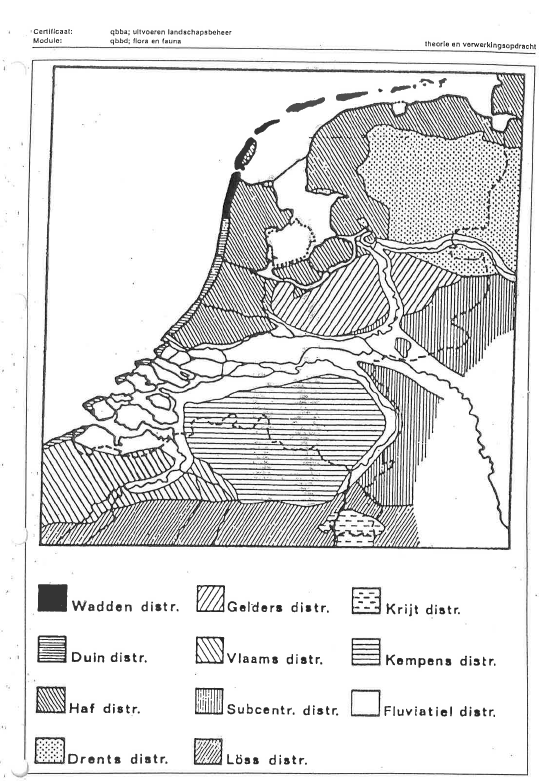 “Een Floradistrict, ook wel Plantengeografisch District is een door botanici onderscheiden district met een duidelijk herkenbare samenstelling van plantensoorten, die aan dat district gebonden is.”
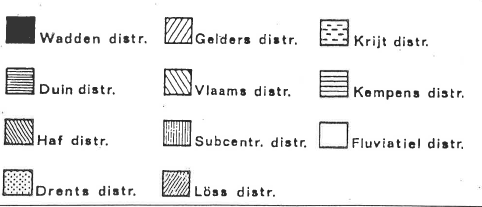 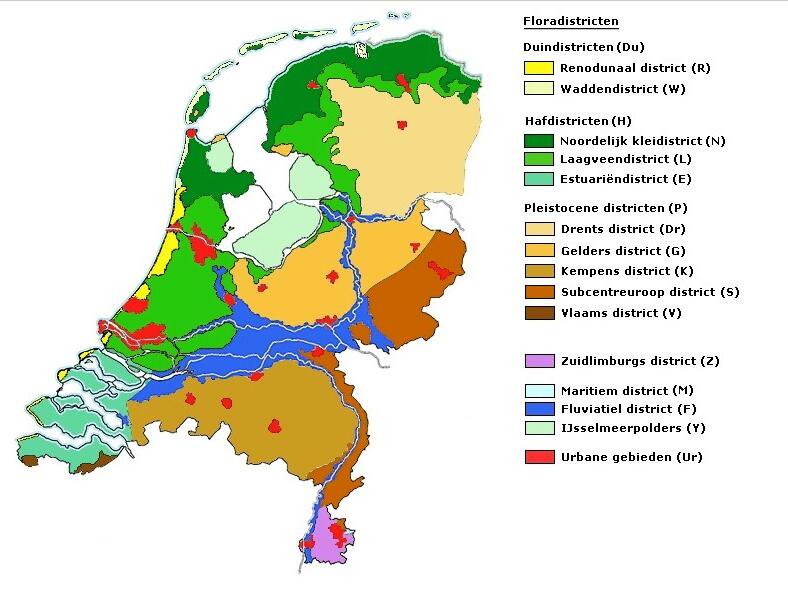 Floradistricten
Nieuwste indeling
Nauwkeuriger/gedetailleerder
Toevoeging:
Renodunaal district
3 Haf districten
Maritiem
IJselmeerpolders
Urbane gebieden
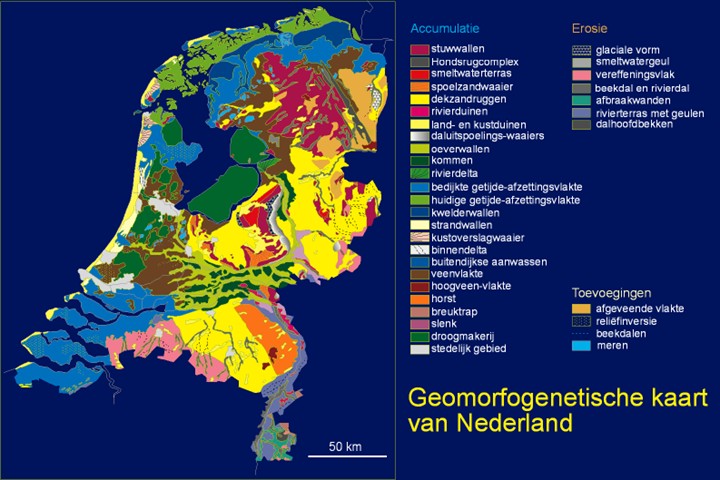 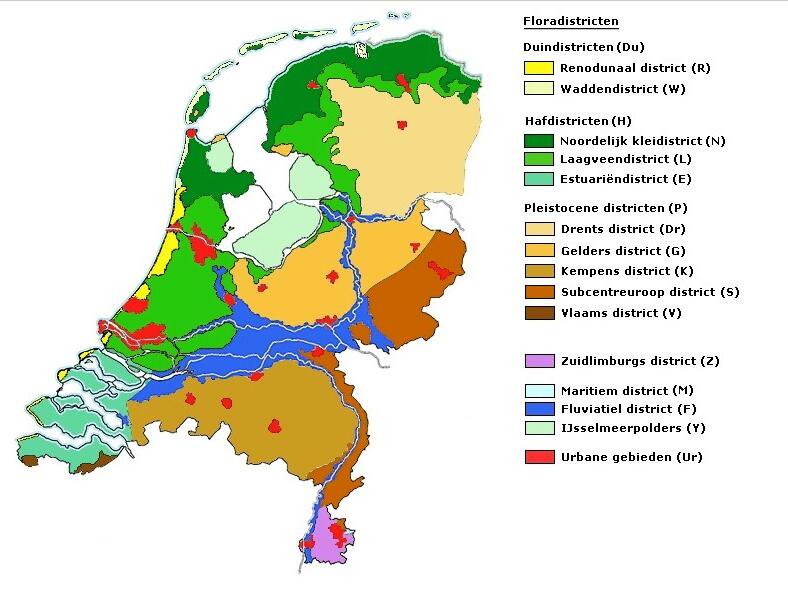 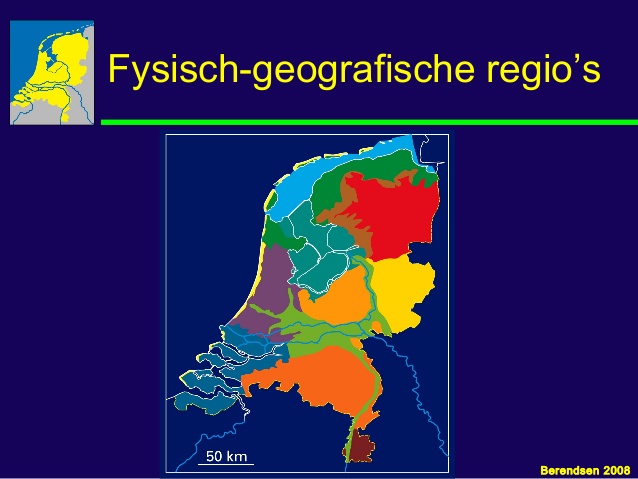 Bronnen: 

http://www.soortenbank.nl/soorten.php?soortengroep=flora_nl&menuentry=woordenlijst 
http://www.soortenbank.nl/soorten.php?soortengroep=flora_nl&menuentry=inleiding&id=12&tab=foto 
www.geologievannederland.nl 
Kopietjes Heukels’ Flora van Nederland (digitaal)
Opdracht
In 2-tallen
Kies een floradistrict:
Wadden, Gelders, Krijt, Duin, (Vlaams), Kempen, Haf, Subcentr., Fluviatiel, Drents en (Löss)
Maak een presentatie (PowerPoint, poster, prezi, …) en geef een omschrijving van het floradistrict met:
Afbeelding (of schets) met ligging in Nederland
Bodem en ontstaan van de bodem
Wind, water (rivier/zee), glaciaal, mens, …
Erosie of sedimentatie
Abiotiek: vocht, voedselrijkdom, zout/kalk?
Minimaal 3 karakteristieke planten
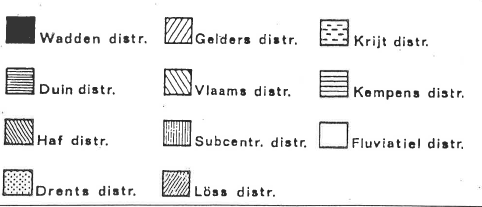